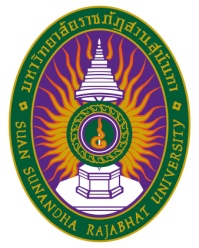 การบริหารความหลากหลายในองค์การพหุวัฒนธรรมDiversity Management in Multicultural Organizationอาจารย์สุวิตา พฤกษอาภรณ์SUWITA.PR@ssru.ac.th
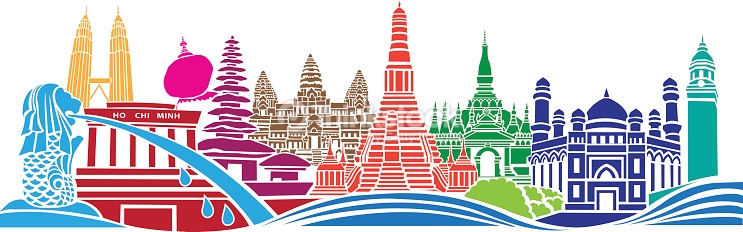 อาเซียน ASEAN
อาเซียน 6
สมาชิกใหม่ CLMV
ปี 2540
ปี 2540
ปี 2510
ปี 2510
ปี 2538
ปี 2510
ปี 2542
ปี 2527
ปี 2510
ปี 2510
ก่อตั้งเมื่อปี 2510(1967)  ปัจจุบันครบรอบ 55 ปี
จุดประสงค์เริ่มแรก – สร้างความมั่นคง เพื่อต้านภัยคุกคามคอมมิวนิสต์
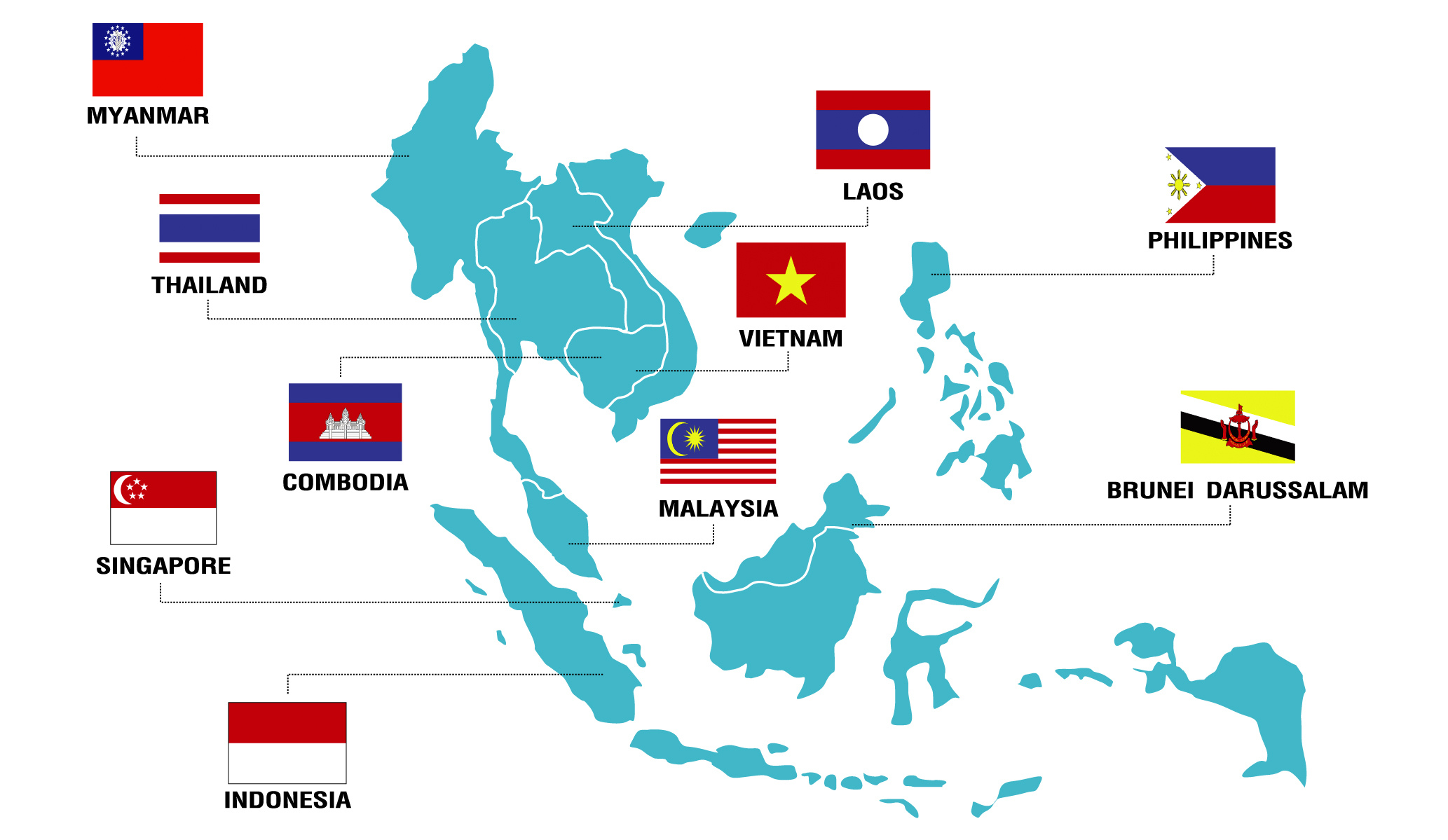 สมาชิก และปีที่เข้าเป็นสมาชิก
2
[Speaker Notes: อาเซียนได้ก่อตั้งขึ้นเมื่อปี 2510 โดยเริ่มแรกเป็นการรวมตัวกันเพื่อสร้างเสริมความมั่นคงในภูมิภาค ต้านภัยคุกคามจากคอมมิวนิสต์
จุดประสงค์ทางการเมืองเป็นหลัก

เริ่มด้วย 5 ประเทศผู้ก่อตั้ง (ไทย อินโดนีเซีย มาเลเซีย สิงคโปร์ ฟิลิปปินส์)
ต่อมาบรูไนเข้าร่วม
จากนั้น เวียดนาม ลาว พม่า และกัมพูชาจึงเข้าร่วมตามลำดับ]
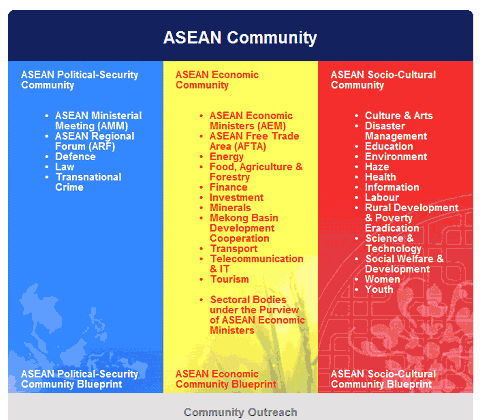 ประชาคมเศรษฐกิจอาเซียน (ASEAN Economic Community - AEC)
(1) มุ่งให้เกิดการไหลเวียนอย่างเสรีของสินค้า การบริการ การลงทุน เงินทุน การพัฒนาทางเศรษฐกิจ และ การลดปัญหา ความยากจนและความ เหลื่อมล้ำ ทางสังคม
	(2) มุ่งที่จะจัดตั้งให้อาเซียนเป็นตลาดเดียวและเป็นฐานการผลิต โดยจะริเริ่มกลไกและมาตรการใหม่ๆ ในการปฏิบัติตามข้อริเริ่มทางเศรษฐกิจที่มีอยู่แล้ว
 	(3) ให้ความช่วยเหลือแก่ประเทศสมาชิกใหม่ของอาเซียน (กัมพูชา ลาว พม่า และเวียดนาม) เพื่อลดช่องว่างของระดับการพัฒนา และช่วยให้ประเทศเหล่านี้เข้าร่วมในกระบวนการรวมตัวทาง เศรษฐกิจของอาเซียน
AEC
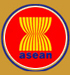 ประชาคมเศรษฐกิจอาเซียน (ASEAN Economic Community - AEC)
(4) ส่งเสริมความร่วมมือในนโยบายการเงินและเศรษฐกิจมหภาค ตลาดการเงิน และตลาดเงินทุน การประกันภัยและภาษีอากร การพัฒนาโครงสร้างพื้นฐานและการคมนาคม กรอบความร่วมมือด้านกฎหมาย การพัฒนาความร่วมมือด้าน การเกษตร พลังงาน การท่องเที่ยว การพัฒนา ทรัพยากรมนุษย์ โดยการยกระดับการ ศึกษาและการพัฒนาฝีมือ
ความตกลงการค้าเสรี
การตกลงระหว่างประเทศ 2 ประเทศหรือมากกว่าโดยมีวัตถุประสงค์ เพื่อจะลดอุปสรรค์ทางการค้าระหว่างกันให้เหลือน้อยที่สุดเพื่อให้เกิด 
“Free Trade”หรือ การค้าเสรีระหว่างประเทศคู่สัญญา
[Speaker Notes: อาเซียน เป็นมิตร เพื่อนบ้าน และคู่ค้าที่ใกล้ชิดไทยที่สุด
ไทยพึ่งพาการค้าโลกในระดับสูง – การส่งออกคิดเป็นร้อยละ 63.2% ของ GDP (ปี 2549)

สินค้าออกของไทยในตลาดโลกคิดเป็น 1.1% ส่งออกลำดับที่ 25 มูลค่า 110,110 ล้านเหรียญฯ (ข้อมูล WTO ปี 2006)]
ความตกลงการค้าเสรี
แบบพหุภาคีในองค์การการค้าโลก (WTO) คือการตกลงและการเจรจาการค้าระหว่าง 153 ประเทศสมาชิกสมาชิก ( ข้อมูล ณ 23 ก.ค. 2551 )ซึ่งช่วยเพิ่มความสมดุลของผลประโยชน์ในการเจรจาและสร้างเครือข่ายทางการค้าในระบบเศรษฐกิจโลกด้วย
แบบรวมกลุ่มทางภูมิภาค (Regional Integration) ต่างๆคือ การรวมกลุ่มประเทศต่างๆ ที่อยู่ในภูมิภาคเดียวกัน เพื่อลดภาษีศุลกากรระหว่างกัน เช่น การจัดทำเขตการค้าเสรีแห่งทวีปอเมริกาเหนือ (NAFTA) เป็นต้น
แบบทวิภาคี (Bilateral Agreement) คือ การตกลงทางการค้าระหว่างสองประเทศเพื่อให้สิทธิประโยชน์ในการลดภาษีนำเข้าระหว่างกัน โดยไม่ให้สิทธิประโยชน์ดังกล่าวกับประเทศอื่นเช่น ความตกลงการค้าเสรีไทย-ออสเตรเลีย , สหรัฐ-สิงคโปร์ เป็นต้น
[Speaker Notes: อาเซียน เป็นมิตร เพื่อนบ้าน และคู่ค้าที่ใกล้ชิดไทยที่สุด
ไทยพึ่งพาการค้าโลกในระดับสูง – การส่งออกคิดเป็นร้อยละ 63.2% ของ GDP (ปี 2549)

สินค้าออกของไทยในตลาดโลกคิดเป็น 1.1% ส่งออกลำดับที่ 25 มูลค่า 110,110 ล้านเหรียญฯ (ข้อมูล WTO ปี 2006)]
กระแสโลกาภิวัตน์ที่ฝืนไม่ได้
ไทยพึ่งพาการค้าโลกในระดับสูง
การเจรจารอบโดฮาไม่คืบหน้า
ต้องปรับตัวตามกระแสโลกาภิวัตน์ จึงจะอยู่รอด
มีแนวโน้มมุ่งการทำFTA – ทวิภาคี หรือ ภูมิภาค
ถ้าไทยอยู่นิ่ง = ถอยหลัง
ทำไม ไทยต้องเข้าร่วมในประชาคมเศรษฐกิจอาเซียน?
ใกล้ชิดไทยที่สุด ทั้งทางภูมิศาสตร์ การเมือง และเศรษฐกิจ
[Speaker Notes: อาเซียน เป็นมิตร เพื่อนบ้าน และคู่ค้าที่ใกล้ชิดไทยที่สุด
ไทยพึ่งพาการค้าโลกในระดับสูง – การส่งออกคิดเป็นร้อยละ 63.2% ของ GDP (ปี 2549)

สินค้าออกของไทยในตลาดโลกคิดเป็น 1.1% ส่งออกลำดับที่ 25 มูลค่า 110,110 ล้านเหรียญฯ (ข้อมูล WTO ปี 2006)]
ความสำคัญของอาเซียนต่อไทย
การส่งออกไปอาเซียน และ การนำเข้าจากอาเซียน ขยายตัวมาโดยตลอด
33,429 US$
27,155 US$
9
[Speaker Notes: ก่อนที่จะเริ่มเขตการค้าเสรีอาเซียน (AFTA) ไทยเป็นฝ่ายเสียเปรียบดุลการค้า 
หลังจาก AFTA การส่งออกไทยไปอาเซียน ขยายตัวในอัตราสูงกว่าการนำเข้าจากอาเซียน ทำให้ไทยได้เปรียบดุลการค้ามาโดยตลอด]
ความสำคัญของอาเซียนต่อไทย
นอกจากนั้น อาเซียนได้กลายเป็นตลาดส่งออกสำคัญที่สุดของไทย
สัดส่วนตลาดอาเซียนได้ขยายตัวจาก 12.4% เป็น 21.3%
[Speaker Notes: ปัจจุบัน ตลาดอาเซียน มีความสำคัญต่อไทยมากที่สุด โดยมีสัดส่วนเพิ่มขึ้นจาก 12.4% ในปี 2534 เป็น 21.3% ในปี 2550
อาเซียน
เป็นคู่ค้าอันดับหนึ่งของไทย
มูลค่าการค้ารวม อาเซียนคิดเป็นร้อยละ 19.8%
ส่งออกของไทย เป็นตลาดส่งออกอันดับ 1 คิดเป็นร้อยละ 21.3%
นำเข้าของไทย เป็นแหล่งนำเข้าอันดับ 2 คิดเป็นร้อยละ 18.1% (ญี่ปุ่นเป็นอันดับหนึ่ง)]
คู่ค้า-คู่แข่งของไทย ล้วนดำเนินนโยบายการค้าเชิงรุก
ต่างเร่งทำ FTA  (Free Trade Area: เขตการค้าเสรี)
South America -  MERCOSUR (Mercado Comun del Sur 4 ประเทศ)
-  LAIA (Latin America Integration 12 ประเทศ)
สินค้าไทยเสียเปรียบในตลาดที่ประเทศคู่แข่งมี FTA อยู่
อาเซียนเองก็ต้องแข่งกับ อินเดีย จีน เพื่อดึงการลงทุน
Regional Bloc ที่สำคัญ  นอกเหนือจากอาเซียน
Asia                -  CER (ออสเตรเลีย-นิวซีแลนด์)
Europe            -  EU ( 27 ประเทศ)
North America  -  NAFTA (North America Free Trade Agreement)
Africa              -  SACU (South Africa Customs Union)
11
มุ่งสู่การเป็นประชาคมเศรษฐกิจอาเซียน  (AEC)
ปี 2546  ผู้นำอาเซียน ลงนามในปฏิญญาบาหลี (Bali Concord II) 
     แสดงเจตนารมณ์การนำอาเซียนไปสู่ “ประชาคมอาเซียน” (ASEAN Community)
      ในปี 2020 (2563)
ต่อมา ปี 2550  ผู้นำอาเซียนลงนามในปฏิญญาเซบู เร่งรัดการเป็น “ประชาคม
     อาเซียน”ให้เร็วขึ้น เป็นปี 2015 (2558)
ปี 2550 รัฐมนตรีเศรษฐกิจอาเซียนลงนามรับรอง AEC Blueprint  แผนงานการจัดตั้ง
    “ประชาคมเศรษฐกิจอาเซียน” (ASEAN Economic Community : AEC)
เมื่อ พฤศจิกายน 2550 ผู้นำอาเซียนลงนามใน “ปฎิญญาว่าด้วยแผนงานการจัดตั้ง
    ประชาคมเศรษฐกิจอาเซียน” เพื่อยืนยันเจตนารมณ์ร่วมกันดำเนินการให้สำเร็จ
    ตามกำหนดในปี  2558
ความร่วมมือด้านเศรษฐกิจของอาเซียนที่สำคัญเท่าที่ผ่านมา
เขตการค้าเสรีอาเซียน
(AFTA: ASEAN Free Trade Area)
ลงนาม (โดย นรม.อานันท์ ปันยารชุน) ปี 2535 เริ่มใช้ 2536
กรอบความตกลงด้านการค้าบริการ 
(AFAS: ASEAN Framework Agreement on Services)
ลงนาม (โดย นรม.อำนวย วีรวรรณ) ปี 2538  เริ่มใช้ 2539
3. ความร่วมมือด้านอุตสาหกรรมของอาเซียน 
(AICO: ASEAN Industrial Cooperation Scheme Agreement)
เริ่มใช้ ปี 2539
4. เขตการลงทุนอาเซียน
(AIA: ASEAN Investment Area)
ลงนาม (โดย นรม.ศุภชัย พานิชย์ภักดิ์) เริ่มใช้ ปี 2541
[Speaker Notes: ในช่วงแรกหลังจากก่อตั้งอาเซียนมิได้มีความร่วมมือทางเศรษฐกิจที่โดดเด่น
เริ่มต้นจริงจังเมื่อเริ่มเขตการค้าเสรี อาฟต้า
และอาเซียนเริ่มเห็นความสำคัญของการเปิดเสรีการค้าภาคบริการโดยการเริ่ม AFAS
ในด้านสินค้าอุตสาหกรรม เพื่อกระตุ้นให้มีการค้ากันมากขึ้น ได้ริเริ่ม AICO (กลไก : บริษัทเอกชนสองบริษัทขึ้นไปในประเทศสมาชิกสองประเทศขึ้นไป ตกลงที่จะแลกเปลี่ยนการนำเข้าซึ่งกันและกัน โดยต้องได้รับการอนุมัติจากหน่วยงานในแต่ละประเทศ จะได้รับอัตราภาษีศูนย์)
ได้มีการเริ่มเขตการลงทุนอาเซียนเพื่อสร้างแรงดึงดูดให้นักลงทุนจากนอกเขตเข้ามาลงทุนในอาเซียน]
5 กลไกหลัก ในระบบการค้าเสรี(Trade Liberalization)
ความตกลงว่าด้วยสิทธิพิเศษทางการค้าอาเซียน 
(ASEAN Preferential Trading Agreement – APTA)
โครงการอุตสาหกรรมอาเซียน 
(ASEAN Industrial Projects – AIPs)
3.    โครงการแบ่งผลิตทางอุตสาหกรรมอาเซียน 
(ASEAN Industrial Complementation – AIC)
4.    โครงการร่วมลงทุนด้านอุตสาหกรรมของอาเซียน 
(ASEAN Industrial Joint Ventures – AIJVs)
5.     โครงการแบ่งการผลิตชิ้นส่วนยานยนต์ 
(Brand-to-Brand Complementation – BBC)
[Speaker Notes: ในช่วงแรกหลังจากก่อตั้งอาเซียนมิได้มีความร่วมมือทางเศรษฐกิจที่โดดเด่น
เริ่มต้นจริงจังเมื่อเริ่มเขตการค้าเสรี อาฟต้า
และอาเซียนเริ่มเห็นความสำคัญของการเปิดเสรีการค้าภาคบริการโดยการเริ่ม AFAS
ในด้านสินค้าอุตสาหกรรม เพื่อกระตุ้นให้มีการค้ากันมากขึ้น ได้ริเริ่ม AICO (กลไก : บริษัทเอกชนสองบริษัทขึ้นไปในประเทศสมาชิกสองประเทศขึ้นไป ตกลงที่จะแลกเปลี่ยนการนำเข้าซึ่งกันและกัน โดยต้องได้รับการอนุมัติจากหน่วยงานในแต่ละประเทศ จะได้รับอัตราภาษีศูนย์)
ได้มีการเริ่มเขตการลงทุนอาเซียนเพื่อสร้างแรงดึงดูดให้นักลงทุนจากนอกเขตเข้ามาลงทุนในอาเซียน]
อุปสรรค - มาตรการที่มิใช่ภาษี
Non – Tariff Measures: NTMs
เพื่อใช้ปกป้องภาคอุตสาหกรรม 
รักษาระดับการจ้างงานในประเทศ และคุ้มครองผู้บริโภค
Indonesia
2557
Singapore
2557
Malaysia
2557
Philippines
2557
สินค้าประเภทผักและผลไม้
ด้านการขนส่ง
การจำกัดสินค้า
บางประเภท เช่น ทุเรียน 
สัปะรด มะม่วง 
ข้าวหอมมะลิ
ห้ามนำเข้าสินค้าจำพวก
ผลไม้จากประเทศเขตร้อน 
เพื่อป้องกันโรคพืชและ
ศัตรูพืชที่ติดมากับผลไม้
- มาตรการด้าน
สุขอนามัยและ
สุขอนามัยพืช (SPS)
เช่น การตกค้างบน
เปลือกลำไย
- การส่งออกผลไม้
ต้องจดทะเบียน 
farm and packaging
- มาตรฐาน Halal
15
[Speaker Notes: พิมพ์เขียว AEC กำหนดวัตถุประสงค์ไว้ 4 ประการสำหรับการเป็น AEC
การเป็นตลาดและฐานการผลิตร่วม   
การเป็นภูมิภาคที่มีขีดความสามารถในการแข่งขันสูง
การลดช่องว่างความแตกต่างของระดับการพัฒนาในอาเซียน
การบูรณาการเข้ากับเศรษฐกิจโลก

จะพูดในรายละเอียดเป็นลำดับ ต่อไป]
AEC Blueprint
วัตถุประสงค์ 4 ด้าน
Single Market and 
production base
High competitive 
economic region
Equitable 
economic 
development
Fully Integrated
 into 
global economy
แผนงานส่งเสริมการ
เคลื่อนย้ายสินค้า
บริการ การลงทุน
แรงงาน และ
เงินทุนที่เสรี โดยลด
อุปสรรคในด้านต่างๆ
แผนงานส่งเสริมขีด
ความสามารถในด้าน
ต่างๆ เช่น นโยบาย
การแข่งขัน 
ทรัพย์สินทางปัญญา 
e-commerce ฯลฯ
- แผนงานส่งเสริมการ
รวมกลุ่มของประเทศ
สมาชิก
- ลดช่องว่าง/ความ
แตกต่างของระดับ
การพัฒนาระหว่าง
สมาชิกเก่าและใหม่
- แผนงานส่งเสริมการ
รวมกลุ่มเข้ากับ
ประชาคมโลก
ปรับประสานนโยบาย
ในระดับภูมิภาค
- สร้างเครือข่ายการ
ผลิต/จำหน่าย
16
16
[Speaker Notes: พิมพ์เขียว AEC กำหนดวัตถุประสงค์ไว้ 4 ประการสำหรับการเป็น AEC
การเป็นตลาดและฐานการผลิตร่วม   
การเป็นภูมิภาคที่มีขีดความสามารถในการแข่งขันสูง
การลดช่องว่างความแตกต่างของระดับการพัฒนาในอาเซียน
การบูรณาการเข้ากับเศรษฐกิจโลก

จะพูดในรายละเอียดเป็นลำดับ ต่อไป]
AEC
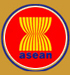 แผนงานสำคัญภายใต้ AEC Blueprint
1. เป็นตลาดและฐานการผลิตร่วม
มุ่งดำเนินการให้เกิด…….
เคลื่อนย้ายสินค้าเสรี
เคลื่อนย้ายบริการอย่างเสรี
เคลื่อนย้ายแรงงานมีฝีมืออย่างเสรี
เคลื่อนย้ายการลงทุนอย่างเสรี
เคลื่อนย้ายเงินทุนอย่างเสรีมากขึ้น
[Speaker Notes: การเป็นตลาดและฐานการผลิตร่วม
อาเซียนจะร่วมกันมุ่งดำเนินการให้เกิด
การเคลื่อนย้ายสินค้าโดยเสรี โดยการลดและยกเลิกอัตราภาษีนำเข้าระหว่างกัน ให้หมดสิ้นในปี  2553 (2010) (CLMV ในปี2558) และยกเลิก NTBs (ข้อกีดกันทางการค้าที่มิใช่ภาษี)เป็นลำดับไปจนหมดสิ้นในปี 2553 (และ 2558 สำหรับ CLMV)
การเคลื่อนย้ายบริการอย่างเสรี โดยการเปิดเสรีให้นักธุรกิจอาเซียนสามารถถือหุ้นในธุรกิจบริการเป็นสัดส่วนสูงขึ้นเป็นลำดับ เช่น สำหรับสาขาที่เป็นสาขาเร่งรัด (ITC การบิน ท่องเที่ยว สุขภาพ)สามารถถือหุ้นได้ 51% ในปี 2551(สิ้นปีนี้) และ 70% ในปี 2553  สาขาโลจิสติกส์ 70%ในปี 2556 และสาขาอื่นๆที่เหลือ 70% ในปี 2558
การเคลื่อนย้ายการลงทุนเสรี ให้การปฏิบัติเยี่ยงคนชาติกับนักลงทุนอาเซียน
เคลื่อนย้ายแรงงานฝีมือเสรี (ไม่เกี่ยวกับแรงงานไร้ฝีมือ)
เคลื่อนย้ายเงินทุนเสรีมากขึ้น(เนื่องจากเห็นว่าแต่ละประเทศคงต้องมีสิทธิในการควบคุมการเคลื่อนย้ายเงิน เพื่อรักษาเสถียรภาพการเงินการคลังของประเทศ การเปิดเสรีทั้งหมดจึงเป็นไปได้ยาก จึงตั้งเป้าเพียง “เสรียิ่งขึ้น”กว่าปัจจุบัน

PIS : Priority Integration Sectors มีสินค้า 9 รายการ ผลิตภัณฑ์เกษตร ประมง ผลิตภัณฑ์ไม้ ผลิตภัณฑ์ยาง สิ่งทอ ยานยนต์ อิเลคทรอนิกส์ ผลิตภัณฑ์เทคโนโลยีสารสนเทศ ผลิตภัณฑ์สุขภาพ 
	บริการ สุขภาพ(ในส่วนของบริการ) ท่องเที่ยว การบิน และลอจิสติกส์]
AEC
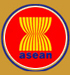 เป้าหมาย AEC
2. สร้างเสริมขีดความสามารถแข่งขัน
ความร่วมมือในด้านต่างๆ
e-ASEAN
นโยบายภาษี
นโยบายการแข่งขัน
สิทธิทรัพย์สินทางปัญญา
พัฒนาโครงสร้างพื้นฐาน
การคุ้มครองผู้บริโภค
18
[Speaker Notes: การสร้างเสริมขีดความสามารถแข่งขัน โดยการส่งเสริมความร่วมมือในด้านต่างๆ ซึ่งได้มีการดำเนินการมาก่อนหน้านี้บ้างแล้ว และให้มีความร่วมมือกันยิ่งขึ้น]
AEC
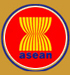 เป้าหมาย AEC
3. การพัฒนาเศรษฐกิจอย่างเสมอภาค
ลดช่องว่างการพัฒนาระหว่างสมาชิกเก่าและใหม่
สนับสนุนการพัฒนา SMEs
19
[Speaker Notes: การพัฒนาเศรษฐกิจอย่างเสมอภาค
เพื่อลดช่องว่างความแตกต่างระหว่างอาเซียนเดิม 6 ประเทศ กับ CLMV ซึ่งตามเข้าเป็นสมาชิกภายหลัง และยังมีระดับการพัฒนาที่ช้ากว่าประเทศอาเซียนเดิม
ดำเนินการโดยผ่านโครงการความร่วมมือต่างๆเพื่อช่วยเหลือ CLMV เช่น Technical Assistance ต่างๆ ภายใต้ IAI (Initatives for ASEAN Integration) 
นอกจากนั้น ยังมุ่งลดความแตกต่างระหว่างบริษัทใหญ่ กับ SMEs ในของแต่ละประเทศด้วย โดยการพัฒนา SMEs]
AEC
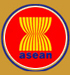 เป้าหมาย AEC
4. การบูรณาการเข้ากับเศรษฐกิจโลก
ปรับประสานนโยบายเศรษฐกิจ
จัดทำ FTA กับประเทศนอกภูมิภาค
ASEAN - China
ASEAN - Korea
ASEAN- Japan
ASEAN- India
สร้างเครือข่ายการผลิต จำหน่าย
ASEAN- AUS/NZ
ASEAN- EU
ASEAN- US (TIFA)
20
[Speaker Notes: การบูรณาการเข้ากับเศรษฐกิจโลก
แต่ละประเทศควรปรับประสานนโยบายเศรษฐกิจให้ไปในแนวทางเดียวกัน
สร้างเครือข่ายการผลิตและจำหน่ายในภูมิภาคอาเซียน
และมุ่งหาประโยชน์จากการทำ FTA กับประเทศนอกภูมิภาค
ปัจจุบันได้ทำแล้วกับ 
จีน (สินค้า บริการ เริ่มใช้แล้ว กำลังเจรจาเรื่องการลงทุน)
อินเดีย (อยู่ระหว่างเจรจา กำลังใกล้จบ อาจเสร็จภายในก่อนประชุม AEM สค. ปีนี้)
อียู (ได้มีการหารือมาแล้ว 5 รอบ เป็นการแลกเปลี่ยนความเห็น ความต้องการซึ่งกันและกัน ยังไม่ได้เข้าการเจรจา ตั้งเป้าหมายให้เสร็จใน 2-3 ปี)
ญี่ปุ่น เกาหลี และ CER หลังจากนี้ ผอ.สำนักเอเชีย คุณอรุณี จะกล่าวในรายละเอียดของแต่ละ FTA ต่อไป]
AEC
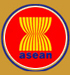 ประโยชน์จากประชาคมเศรษฐกิจอาเซียน
21
ประชาคมเศรษฐกิจอาเซียน (AEC)
ผลประโยชน์จากการเปิดเสรีการค้าสินค้า บริการและการลงทุน
ตลาดขนาดใหญ่
ประชากรกว่า 560 ล้านคน
Economy of Scale
ดึงดูดการค้าการลงทุนจากภายนอกอาเซียน
[Speaker Notes: ประโยชน์
เมื่อเปิดเสรีการค้าสินค้า  บริการ และการลงทุน จะทำให้อาเซียนกลายเป็นตลาดขนาดใหญ่มีประชากร 560 ล้านคน

จะได้ประโยชน์จาก economy of scale ในการผลิต การมีเครือข่ายการผลิต การ Outsource เพื่อใช้ประดยชน์สาขาที่มีความได้เปรียบเชิงเปรียบเทียบในด้านทรัพยากร วัตถุดิบที่มีอยู่ ในประเทศสมาชิกอาเซียน

จะเป็นสิ่งดึงดูดความสนใจในการเข้ามาตั้งฐานการผลิต หรือลงทุนในเขตอาเซียน รวมทั้ง การใช้ประโยชน์จากการเป็น gateway ไปสู่ประเทศคู่ภาคี FTA อื่นๆ]
ประชาคมเศรษฐกิจอาเซียน (AEC)
ผลประโยชน์จากการเปิดเสรีการค้าสินค้าและลงทุน
ส่งเสริมแหล่งวัตถุดิบ
ได้ประโยชน์จากทรัพยากรในภูมิภาคอาเซียน
วัตถุดิบถูกลง ต้นทุนผลิตสินค้าต่ำลง ขีดความสามารถแข่งขันสูงขึ้น
เลือกหาวัตถุดิบ แรงงาน เทคโนโลยี และสถานที่ผลิตที่ได้เปรียบที่สุด
กลุ่มที่มีวัตถุดิบและ
แรงงาน
กลุ่มที่มีความถนัด
ด้านเทคโนโลยี
กลุ่มที่เป็นฐานการผลิต
ไทย มาเลเซีย อินโดนีเซีย เวียดนาม
เวียดนาม กัมพูชา พม่า ลาว
สิงคโปร์ มาเลเซีย ไทย
[Speaker Notes: นอกจากนั้น อาเซียนจะกลายเป็นแหล่งวัตถุดิบสำคัญ เนื่องจากจะไม่มีอุปสรรคภาษีไม่ใช่ภาษในการนำเข้าวัตถุดิบ
เมื่อหาซื้อวัตถุดิบได้ถูกลง  ต้นทุนการผลิตจะต่ำลง  และเพิ่มขีดความสามารถแข่งขัน
ทำให้สามารถใช้ประโยชน์สูงสุดของแต่ละปัจจัยการผลิตในแต่ละประเทศสมาชิกได้อย่างเต็มที่
เลือกไปตั้งโรงงานผลิตในประเทศที่มีวัตถุดิบ หรือแรงงานถูก
หรือนำเข้าเทคโนโลยีจากประเทศที่มีระดับเทคโนโลยีสูงกว่า
หรือเข้าไปตั้งเป็นฐานการผลิตในประเทศที่มีความได้เปรียบในแง่โลจิสติกส์ หรือมี Infrastructure ดีกว่า ฯลฯ]
ประชาคมเศรษฐกิจอาเซียน (AEC)
ผลประโยชน์จากการรวมกลุ่มของอาเซียน
เพิ่มกำลังการต่อรอง
10 เสียง ดังกว่าเสียงเดียว
แนวร่วมในการเจรจาต่อรอง ในเวทีการค้าโลก เช่น WTO
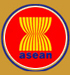 [Speaker Notes: นอกจากนั้น การรวมตัวกันของสิบประเทศย่อมสร้างกำลังต่อรอง

โดยเฉพาะในเวทีเจรจาพหุภาคีเช่น WTO]
ให้ประโยชน์ที่มากขึ้น กว่า FTA ทวิภาคีของไทยกับประเทศคู่ค้า
โดยการใช้แหล่งกำเนิดสินค้าสะสมในอาเซียน
ประชาคมเศรษฐกิจอาเซียน (AEC)
ผลประโยชน์จากการรวมกลุ่มของอาเซียน
FTA อาเซียน-คู่เจรจา
อาเซียน – ญี่ปุ่น AJFTA
อาเซียน – เกาหลี AKFTA
อาเซียน – อินเดีย AIFTA
อาเซียน – CER(ออสเตรเลีย-นิวซีแลนด์
อาเซียน – EU
เป็นที่น่าสนใจสำหรับประเทศอื่นๆ ที่จะทำ FTA กับอาเซียน
[Speaker Notes: ประเด็นสำคัญอีกประการคือ ประโยชน์ที่ได้จากการเข้าร่วมกับอาเซียนไปทำ FTA กับประเทศอื่นๆ
ทำไมต้องทำเช่นนี้ ทั้งๆที่ไทยมี FTA ทวิภาคีกับหลายประเทศแล้ว เช่น TAFTA (ไทย ออสเตรเลีย) TNZCEP (ไทย นิวซีแลนด์) JTEPA (ไทย ญี่ปุ่น)
เหตุผลคือ FTA อาเซียนกับคู่เจรจา จะมีสินค้าที่ได้รับสิทธิ FTA เพิ่มเติมกว่าของทวิภาคี หรือ/และ ประโยชน์จากการใช้แหล่งกำเนิดสินค้าสะสม
เมื่อมองจากประเทศคู่ค้า ย่อมมองอาเซียนอย่างน่าสนใจที่จะมาทำ FTA ด้วย ด้วยขนาดของตลาดและความเสรีของการเคลื่อนย้ายปัจจัยการผลิตในระหว่างอาเซียน]
ด้านโครงสร้างพื้นฐานที่ เอื้อต่อการประกอบธุรกิจใน AEC
ประเทศที่ ประชากรมีการใช้คอมพิวเตอร์สูงสุด 5 อันดับแรก ได้แก่
สิงคโปร์   
มาเลเซีย 
บรูไน 
เวียดนาม 
ฟิลิปปินส์
ประเทศที่มีสัดส่วนต้นทุนการจัดตั้งธุรกิจต่ำสุดเมื่อเทียบกับรายได้ต่อบุคคล (GNI Per capital)
สิงคโปร์ (0.7%) 
ไทย (6.3%) 
บรูไน (9.8%) 
มาเลเซีย (11.9%) 
ลาว (12.3%) ตามลำดับ
ด้านโครงสร้างพื้นฐานที่ เอื้อต่อการประกอบธุรกิจใน AEC
ประเทศที่ใช้เวลาจัดตั้งธุรกิจน้อยที่สุด
สิงคโปร์ (3 วัน) 
มาเลเซีย (11 วัน) 
ไทย (32 วัน) 
เวียดนาม (50 วัน) 
และฟิลิปปินส์ (52 วัน)
ประเทศที่ มีอัตราดอกเบี้ยเงินกู้ต่ำสุด
สิงคโปร์ (5.4%) 
บรูไน    (5.5%) 
มาเลเซีย (6.1%) 
ไทย      (7.0%) 
และฟิลิปปินส์ (8.8%)
วิเคราะห์จุดอ่อน จุดแข็ง 10 ประเทศ ASEAN
Merlion Park
จุดแข็ง จุดอ่อน เบื้องต้น ของประเทศต่างๆ ใน AEC
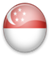 Singapore
จุดแข็ง
• รายได้เฉลี่ยต่อคนต่อปีสูงสุดของอาเซียน และติดอันดับ 15 ของโลก
• การเมืองมีเสถียรภาพ
• เป็นศูนย์กลางทางการเงินระหว่างประเทศ
• แรงงานมีทักษะสูง
• ชำนาญด้านการจัดการทรัพยากรบุคคล และธุรกิจ
• มีที่ตั้งเอื้อต่อการเป็นศูนย์กลางเดินเรือ
จุดอ่อน
• พึ่งพาการนำเข้าวัตถุดิบและขาดแคลนแรงงานระดับล่าง
• ค่าใช้จ่ายในการดำเนินธุรกิจสูง
ประเด็นที่น่าสนใจ
• พยายามขยายโครงสร้างเศรษฐกิจมายังภาคบริการมากขึ้น เพื่อลดการพึ่งพาการส่งออกสินค้า
Bali Island
จุดแข็ง จุดอ่อน เบื้องต้น ของประเทศต่างๆ ใน AEC
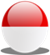 Indonesia
จุดแข็ง
• ขนาดเศรษฐกิจใหญ่สุดในเอเชียตะวันออกเฉียงใต้
• ตลาดขนาดใหญ่ (ประชากรมากเป็นอันดับ 4 ของโลก และมากที่สุดในเอเชียตะวันออกเฉียงใต้)
• มีชาวมุสลิมมากที่สุดในโลก
• มีทรัพยากรธรรมชาติหลากหลายและจำนวนมาก โดยเฉพาะถ่านหิน น้ำมัน ก๊าซธรรมชาติ โลหะต่างๆ
• ระบบธนาคารค่อนข้างแข็งแกร่ง
จุดอ่อน
• ที่ตั้งเป็นเกาะและกระจายตัว
• สาธารณูปโภคพื้นฐานยังไม่พัฒนาเท่าที่ควร โดยเฉพาะการคมนาคม และการเชื่อมโยงระหว่างประเทศ
ประเด็นที่น่าสนใจ
• การลงทุนส่วนใหญ่เน้นใช้ทรัพยากรในประเทศเป็นหลัก
Petronas Twin Towers
จุดแข็ง จุดอ่อน เบื้องต้น ของประเทศต่างๆ ใน AEC
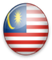 Malaysia
จุดแข็ง
• รายได้เฉลี่ยต่อคนต่อปีอยู่ในอันดับ 3 ของอาเซียน
• มีปริมาณสำรองน้ำมันมากเป็นอันดับ 3 และก๊าซธรรมชาติมากเป็นอันดับ 2 ของเอเชียแปซิฟิก
• ระบบโครงสร้างพื้นฐานครบวงจร
• แรงงานมีทักษะ
จุดอ่อน
• จำนวนประชากรค่อนข้างน้อย ทำให้ขาดแคลนแรงงาน โดยเฉพาะระดับล่าง
ประเด็นที่น่าสนใจ
• ตั้งเป้าหมายเป็น “ประเทศพัฒนาแล้ว” ในปี 2563
• ฐานการผลิตและส่งออกสินค้าสำคัญที่คล้ายคลึงกับไทย
• มีนโยบายพัฒนาการผลิตด้วยเทคโนโลยีขั้นสูงอย่างจริงจัง
Jame Ar’Hassanil Bolkiah Mosque (มัสยิดทองคำ)
จุดแข็ง จุดอ่อน เบื้องต้น ของประเทศต่างๆ ใน AEC
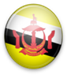 Brunei
จุดแข็ง
• รายได้เฉลี่ยต่อคนต่อปีอยู่ในอันดับ 2 ของอาเซียน และอันดับ 26 ของโลก
• การเมืองค่อนข้างมั่นคง
• เป็นผู้ส่งออกน้ำมัน และมีปริมาณสำรองน้ำมันอันดับ 4 ของอาเซียน
จุดอ่อน
• ตลาดขนาดเล็ก ประชากรประมาณ 4 แสนคน
• ขาดแคลนแรงงาน
ประเด็นที่น่าสนใจ
• มีความสัมพันธ์ทางเศรษฐกิจใกล้ชิดกับสิงคโปร์ มาเลเซีย และอินโดนีเซีย
• การขนส่งสินค้าระหว่างประเทศพึ่งพาสิงคโปร์เป็นหลัก
• ให้ความสำคัญกับความมั่นคงทางอาหารค่อนข้างมาก
Boracay Island
จุดแข็ง จุดอ่อน เบื้องต้น ของประเทศต่างๆ ใน AEC
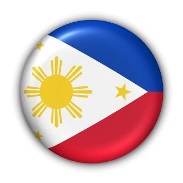 Philippine
จุดแข็ง
• ประชากรจำนวนมากอันดับ 12 ของโลก (>100 ล้านคน)
• แรงงานทั่วไปมีความรู้-สื่อสารภาษาอังกฤษได้
จุดอ่อน
• ที่ตั้งห่างไกลจากประเทศสมาชิกอาเซียน
• ระบบโครงสร้างพื้นฐาน และสวัสดิภาพทางสังคมยังไม่พัฒนาเท่าที่ควร
ประเด็นที่น่าสนใจ
• สหภาพแรงงานมีบทบาทค่อนข้างมาก และมีการเรียกร้องเพิ่มค่าแรงอยู่เสมอ
• การลงทุนส่วนใหญ่เป็นการรองรับความต้องการภายในประเทศเป็นหลัก
Ha Long Bay
จุดแข็ง จุดอ่อน เบื้องต้น ของประเทศต่างๆ ใน AEC
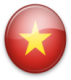 Vietnam
จุดแข็ง
• ประชากรจำนวนมากอันดับ 14 ของโลก (~90 ล้านคน)
• มีปริมาณสำรองน้ำมันมากเป็นอันดับ 2 ของเอเชียแปซิฟิก
• มีแนวชายฝั่งทะเลยาวกว่า 3,200 กิโลเมตร
• การเมืองมีเสถียรภาพ
• ค่าจ้างแรงงานเกือบต่ำสุดในอาเซียน รองจากกัมพูชา
จุดอ่อน
• ระบบสาธารณูปโภคพื้นฐานยังไม่ได้รับการพัฒนาเท่าที่ควร
• ต้นทุนที่ดินและค่าเช่าสำนักงานค่อนข้างสูง
ประเด็นที่น่าสนใจ
• มีรายได้และความต้องการสูงขึ้นจากเศรษฐกิจที่โตเร็ว
Angkor wat
จุดแข็ง จุดอ่อน เบื้องต้น ของประเทศต่างๆ ใน AEC
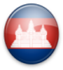 Cambodia
จุดแข็ง
• มีทรัพยากรธรรมชาติหลากหลายและอุดมสมบูรณ์ โดยเฉพาะน้ำ ป่าไม้ และแร่ชนิดต่างๆ
• ค่าจ้างแรงงานต่ำสุดในอาเซียน (1.6 USD/day)
จุดอ่อน
• ระบบสาธารณูปโภคพื้นฐานยังไม่พัฒนาเท่าที่ควร
• ต้นทุนสาธารณูปโภค (น้ำ ไฟฟ้า และการสื่อสาร) ค่อนข้างสูง
• ขาดแคลนแรงงานมีทักษะ
ประเด็นที่น่าสนใจ
• ประเด็นขัดแย้งระหว่างไทย-กัมพูชาอาจบั่นทอนโอกาสการขยายการค้า-การลงทุนระหว่างกันในอนาคตได้
Patuxay
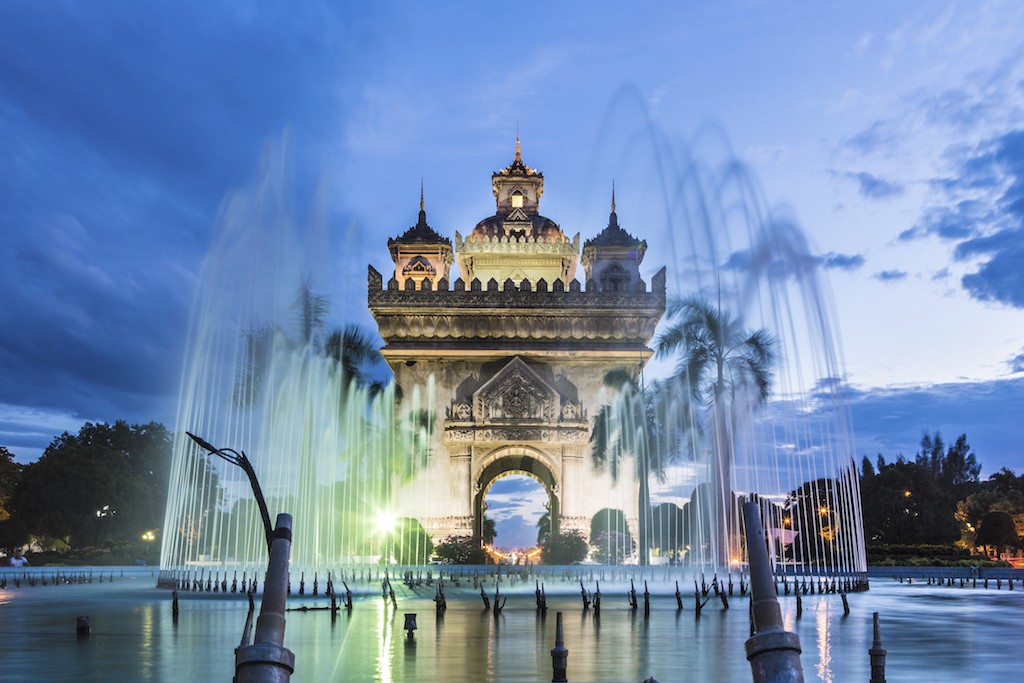 จุดแข็ง จุดอ่อน เบื้องต้น ของประเทศต่างๆ ใน AEC
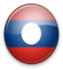 Laos
จุดแข็ง
• มีทรัพยากรธรรมชาติหลากหลายและอุดมสมบูรณ์ โดยเฉพาะน้ำและแร่ชนิดต่างๆ
• การเมืองมีเสถียรภาพ
• ค่าจ้างแรงงานค่อนข้างต่ำ (2.06 USD/day)
จุดอ่อน
• ระบบสาธารณูปโภคพื้นฐานยังไม่พัฒนาเท่าที่ควร
• พื้นที่ส่วนใหญ่เป็นที่ราบสูงและภูเขา การคมนาคมไม่สะดวก ไม่มีทางออกสู่ทะเล
ประเด็นที่น่าสนใจ
• การลงทุนส่วนใหญ่อยู่ในกลุ่มโครงสร้างพื้นฐาน พลังงานน้ำ และเหมืองแร่
Kyaiktiyo Pagoda
จุดแข็ง จุดอ่อน เบื้องต้น ของประเทศต่างๆ ใน AEC
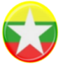 Myanmar
จุดแข็ง
• มีทรัพยากรธรรมชาติ น้ำมันและก๊าซธรรมชาติจำนวนมาก
• มีพรมแดนเชื่อมโยงจีนและอินเดีย
• ค่าจ้างแรงงานค่อนข้างต่ำ (2.5 USD/day)
จุดอ่อน
• ระบบสาธารณูปโภคพื้นฐานยังไม่พัฒนาเท่าที่ควร
• ความไม่แน่นอนทางการเมือง และนโยบาย
ประเด็นที่น่าสนใจ
• พยายามขยายโครงสร้างเศรษฐกิจมายังภาคบริการมากขึ้น เพื่อลดการพึ่งพาการส่งออกสินค้า
จุดแข็ง จุดอ่อน เบื้องต้น ของประเทศต่างๆ ใน AEC
Thailand
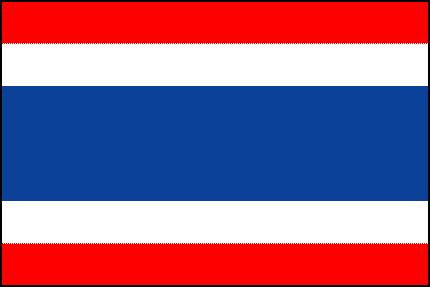 จุดแข็ง
• เป็นฐานการผลิตสินค้าอุตสาหกรรมและสินค้าเกษตรหลายรายการรายใหญ่ของโลก
• ที่ตั้งเอื้อต่อการเป็นศูนย์กลางโครงข่ายเชื่อมโยงคมนาคมด้านต่างๆ
• สาธารณูปโภคพื้นฐานทั่วถึง
• ระบบธนาคารค่อนข้างเข้มแข็ง
• แรงงานจำนวนมาก
จุดอ่อน
• แรงงานส่วนใหญ่ยังขาดทักษะ
• เทคโนโลยีการผลิตส่วนใหญ่ยังเป็นขั้นกลาง
ประเด็นที่น่าสนใจ
• ตั้งเป้าเป็นศูนย์กลางอาเซียนในหลายด้าน อาทิ ศูนย์กลางโลจิสติกส์ และศูนย์กลางการท่องเที่ยว
• ดำเนินงานตามแผนปรับตัวสู่ AEC ปี 53-54 ได้ 64% สูงกว่าเกณฑ์เฉลี่ยของอาเซียนที่ 53% สะท้อนการเตรียมพร้อมอย่าง  
  จริงจัง
Activity 10 points	จากการวิเคราะห์ข้อมูลจุดแข็งจุดอ่อนแต่ละประเทศมาแล้ว ให้นศ.แบ่งกลุ่มกันศึกษาความเป็นไปได้ของการจัดตั้งธุรกิจในประเทศที่ได้รับมอบหมาย
มอบหมายงานกลุ่ม(Group Assignment1:30points) ส่งคลาสหน้า
ให้นศ.แบ่งกลุ่มสืบค้นเกี่ยวกับสังคมและวัฒนธรรมของประเทศในกลุ่มอาเซียนตามที่ได้รับมอบหมาย โดยนำเสนอในห้องคลาสหน้า มีเนื้อหา ดังนี้
- ภาพรวมของสังคม เช่น ภูมิศาสตร์ วิถีชีวิต อาชีพหลัก ชุดประจำชาติ ภาษา ศาสนา อาหาร
- วัฒนธรรมเด่นๆของประเทศนั้นๆ ยกตัวอย่างและหาภาพประกอบมาให้ชัดเจน
นำเสนอเป็นพาวเวอร์พอยท์